資料3-1
サプライチェーン排出量の算定支援
公募概要
サプライチェーン排出量を算定する意義
サプライチェーンで考えれば、あるCO2排出○○トンについて、排出削減にかかわれる主体が何倍にも増える。つまり、削減の選択肢増加、可能性向上。
素材
メーカー
素材製造
部品製造
製品製造
輸送
使用
廃棄
部品
メーカー
素材製造
部品製造
製品製造
輸送
使用
廃棄
素材製造
部品製造
製品製造
輸送
使用
廃棄
製品
メーカー
輸送
事業者
素材製造
部品製造
製品製造
輸送
使用
廃棄
素材製造
部品製造
製品製造
輸送
使用
廃棄
消費者
廃棄
事業者
素材製造
部品製造
製品製造
輸送
使用
廃棄
2
算定に取り組むメリット
削減機会を広げる：
サプライチェーン排出量はサプライチェーン上全員に削減のチャンス。サプライヤーと連携することでコスト削減につなげることもできる。

優先して取組むべき排出源の特定：
サプライチェーン排出量を把握することで、ホットスポット（排出量の多いカテゴリ）を特定でき、自社の環境対策の方向性を定められ、効率的に削減に取り組むことができる。
3
算定に取り組むメリット
開示要請への対応：
サプライチェーン排出量の算定・削減が社会的求められる時代。自社で算定・報告・開示することは外部評価の評価向上につながり、ESG投資の呼び込みにも役立つ。
4
算定支援を受けるメリット
経験豊富な事務局による支援：
本事業では、これまでに企業のサプライチェーン排出量算定支援を実施した実績が多数あり、算定に関する様々なノウハウを保有。

算定手法の理解が得られる：
サプライチェーン排出量の概要、考え方や算定方法、原単位の使用方法など、サプライチェーン排出量算定の基本が理解できる。
5
算定支援を受けるメリット
自力で算定できる実力がつく：
支援を通じてデータ収集から算定までを体系立てて実践できるため、次年度以降自力で算定を行うことができるようになる。
6
環境省による2017年度サプライチェーン排出量算定の支援状況
環境省は昨年度、サプライチェーン排出量の算定に対して、情報提供・助言・作業支援を実施。
サプライチェーン排出量算定の合同セミナーに28社参加。うち16社に個別　面談コンサル。（16社全社がサプライチェーン排出量の算定を実施）
2017年度環境省支援事業参加企業一覧
○サプライチェーン排出量の算定支援（28社）
旭硝子／MS&ADインシュアランス グループ ホールディングス／カシオ計算機／キヤノンマーケティングジャパン／京セラ／コカ・コーラ ボトラーズジャパン／　　　サンメッセ／シスメックス／住友ゴム工業／ダイキン工業／タムロン／　　　　　　テイ・エス テック／凸版印刷／豊田合成／豊田自動織機／トヨタ車体／　　日産化学工業／日東電工／日本ゼオン／日本通運／日立キャピタル／　　日立建機／日立物流／ファンケル／フォスター電機／マツダ／三菱ガス化学／横河電機
7
算定の流れ
サプライチェーン排出量算定は大まかに分けると5つのステップから成る。
初めに算定目的を設定することが重要。目的に応じて範囲・精度が決まる。
算定目的の設定
自社のサプライチェーン排出量の規模を把握し、サプライチェーンにおいて削減すべき対象を特定すること等の算定に係る目的を設定

算定対象範囲の設定
サプライチェーン排出量に含まれる算定対象範囲の全体像を設定

カテゴリの抽出
サプライチェーン排出量全体のうち算定するカテゴリを抽出

カテゴリ内での特定
カテゴリごとに算定対象とする範囲（バウンダリ）を特定

活動量データの収集・算定
カテゴリごとに必要なデータを収集し、算定
8
排出量算定方法
CO2排出量は、活動量に排出原単位を乗じることで、算定可能。
排出原単位データベースはグリーン・バリューチェーンプラットフォームに掲載中。
活動量
排出
原単位
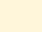 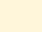 活動量
排出原単位
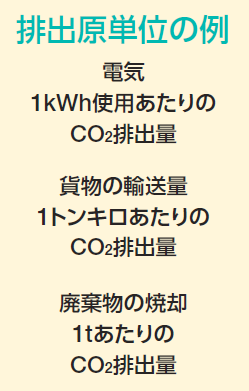 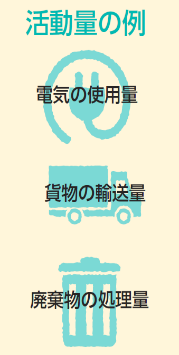 事業者の活動の規模に関する量。

社内の各種データや、文献データ、業界平均データ、製品の設計値等から収集する。
活動量あたりのCO2排出量。
基本的には既存のデータベースから選択して使用する。排出量を実測する方法や取引先から排出量情報の提供を受ける方法もある。
9
排出量算定例
カテゴリ1「購入した製品の製造やサービスによる排出」の算定例を示す。
自動車を製造しているメーカーを想定
自社（自グループ）の調達部品は、シャフト、タイヤ…
調達部品ごとに「調達金額」×「排出原単位」で排出量を算定
・・・
・・・
・・・
・・・
調達部品に合わせた原単位を「排出原単位データベース」等の文献より選定する。
調達金額データは、例えば調達に関わる部署から取得する。
10
対象企業、事業内容
サプライチェーン排出量について、企業自身が継続して算定を行えることを目指し、個社別の算定支援を実施する。
11
Scope3説明会と算定支援面談
今年度の支援ではScope3説明会と、個別の面談形式での助言を実施。
12
応募条件
応募条件は、算定結果を環境省のWebサイト掲載への同意等。
※サプライチェーン排出量やSBT等に関する普及・啓発を目的とし、環境省及び経済産業省が合同で運営しているWebサイト。サプライチェーン排出量やSBT等に関する国際・国内動向や算定方法、排出原単位、取組事例等の企業がサプライチェーン排出量を算定する際に参考となる情報を掲載。
13
スケジュール、採択基準と採択企業数、ネットワークへの参加
スケジュール、採択基準・採択企業数、ネットワークの参加については下記の通り。
14
連絡先
算定支援では下記の窓口を開設。
15